Knowledge Organiser – Topic One: Medieval Medicine 1250-1500
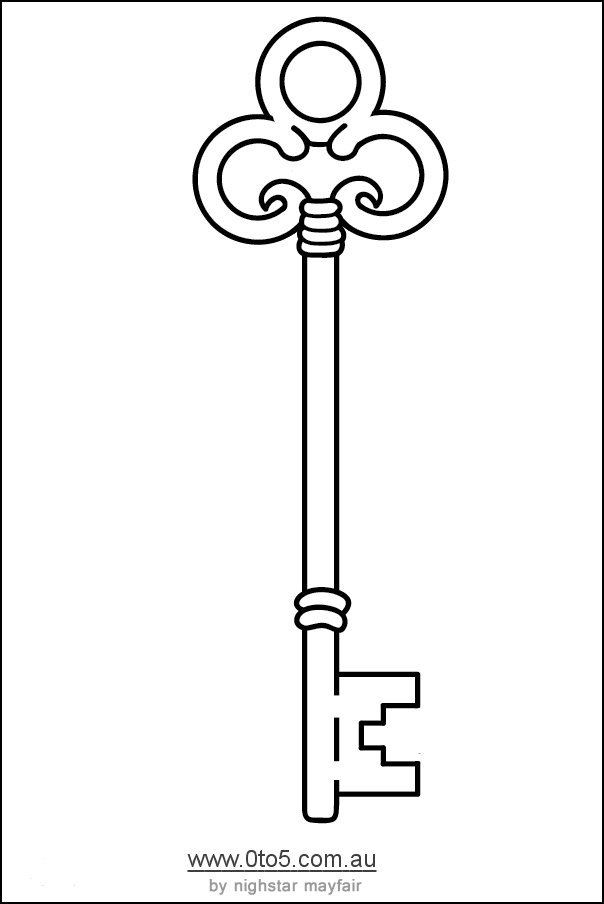 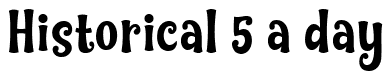 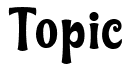 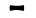 Medieval Medicine 1250-1500
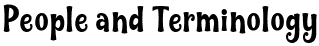 Outline how hospitals cared for the sick in Medieval England
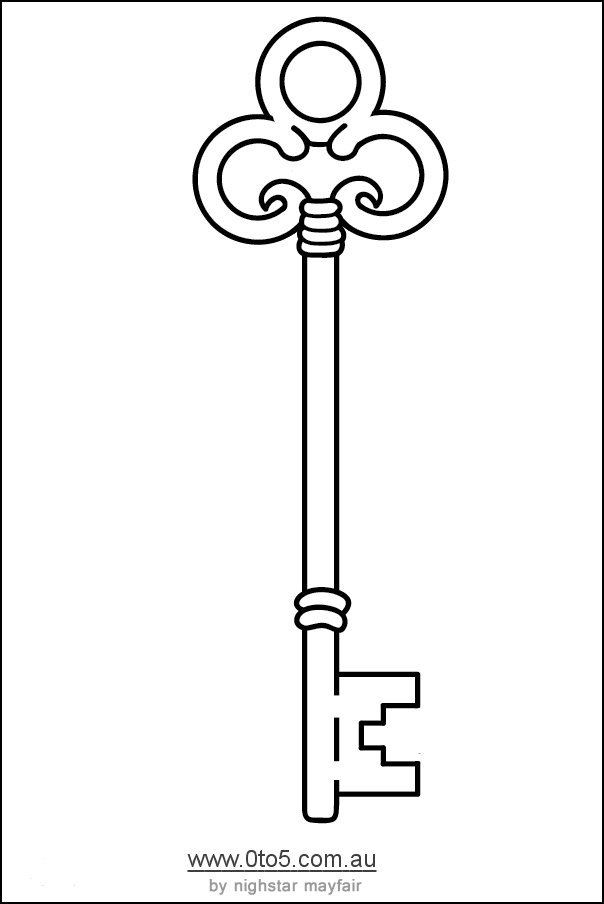 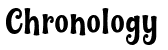 Place these events in order on the timeline
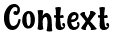 List 3 key individuals and their roles during this period
1.
2.
3.
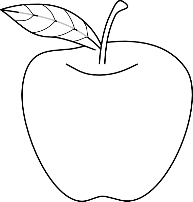 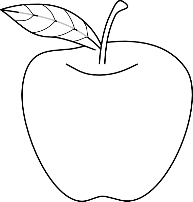 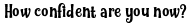 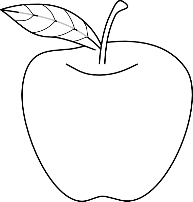 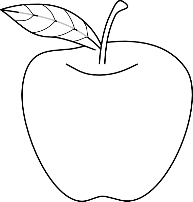 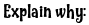 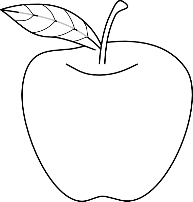 Knowledge Organiser – Topic Two: The Medical Renaissance in England, 1500-1700
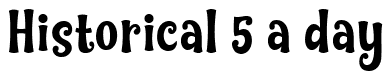 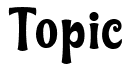 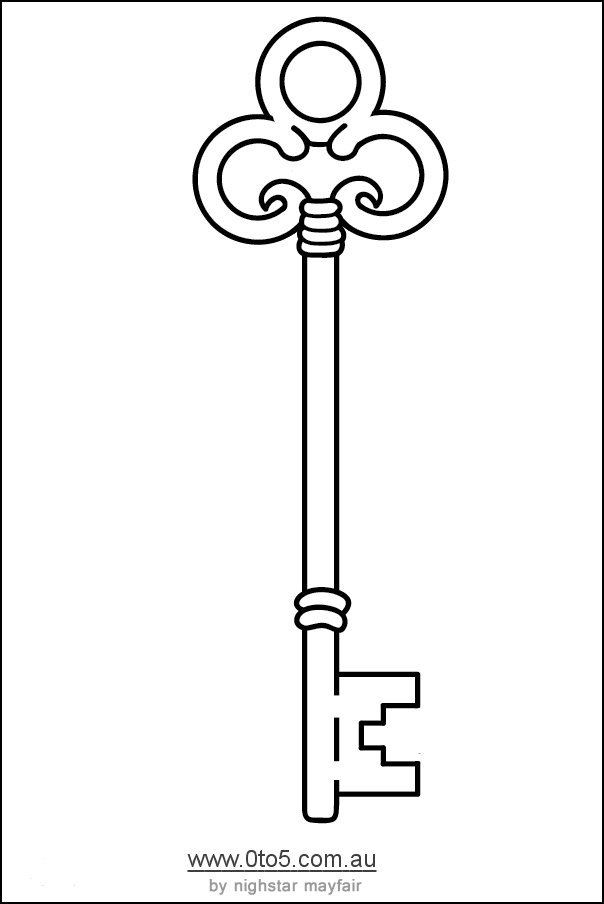 Renaissance Medicine 1500-1700
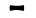 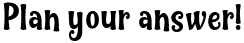 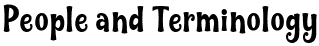 ‘There was little progress in medicine in Britain during the Renaissance period (c1500–c1700).’ How far do you agree?
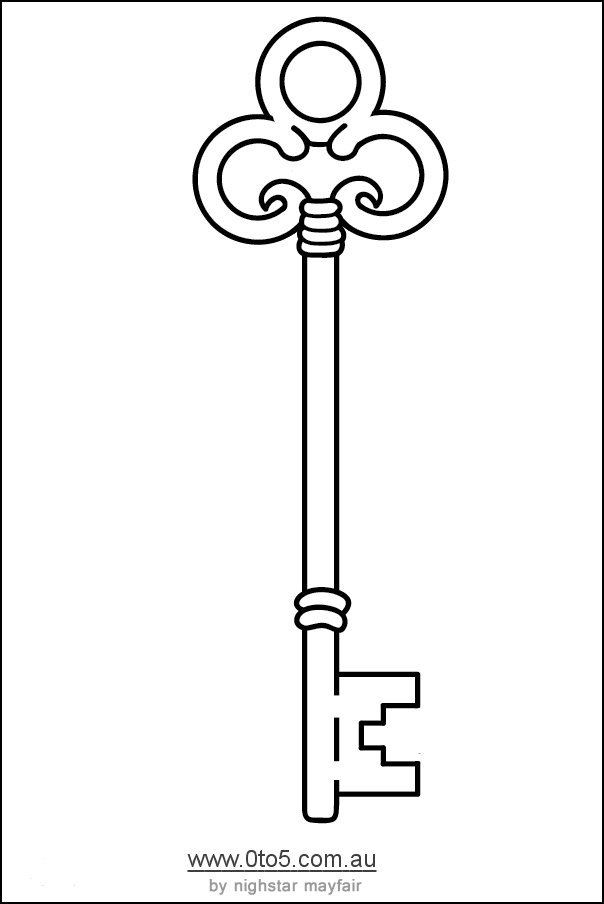 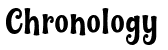 Place these events in order on the timeline
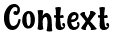 List 3 key individuals and their role during this time
1.
2.
3.
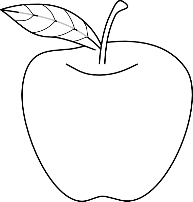 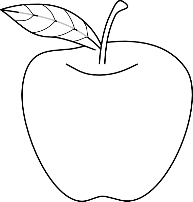 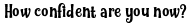 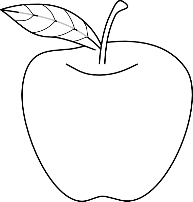 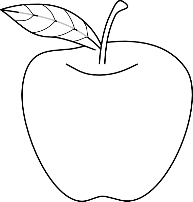 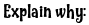 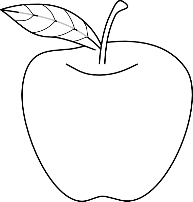 Knowledge Organiser – Topic Three: Medicine in 18th and 19th century Britain
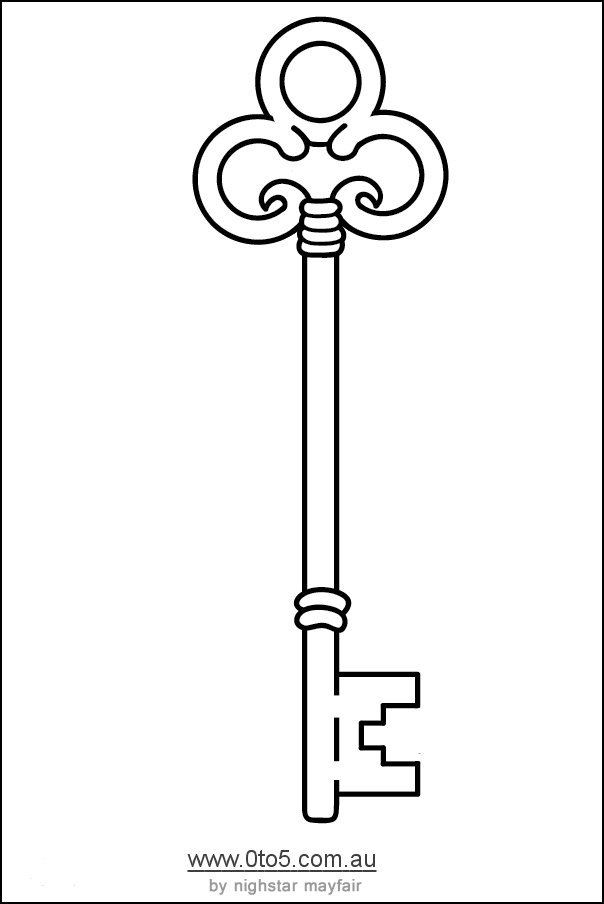 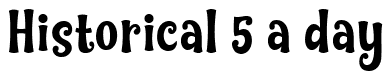 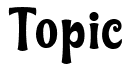 Medicine in 18th and 19th century Britain
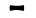 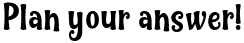 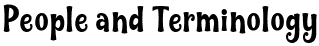 Explain which factor was most important in  improving the understanding of the cause of disease in the period 1700-1900?
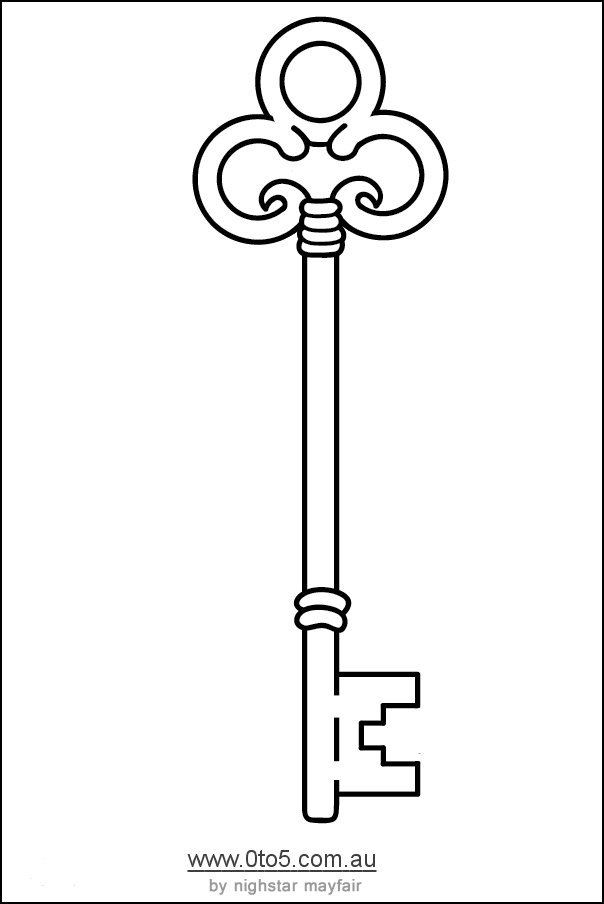 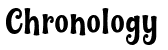 Place these events in order on the timeline
‘Jenner’s vaccination against smallpox was a major breakthrough in the prevention of disease in Britain during the period c1700–c1900.’
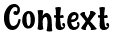 List 3 key individuals and their role during this time
1.
2.
3.
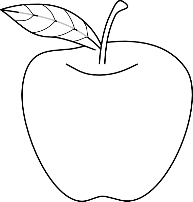 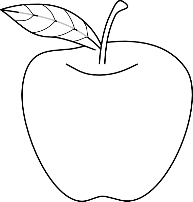 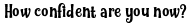 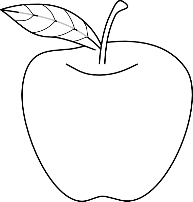 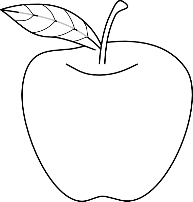 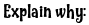 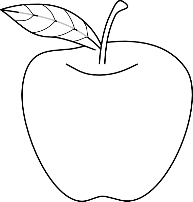 Knowledge Organiser – Topic Four: Medicine in modern Britain, 1900-Present
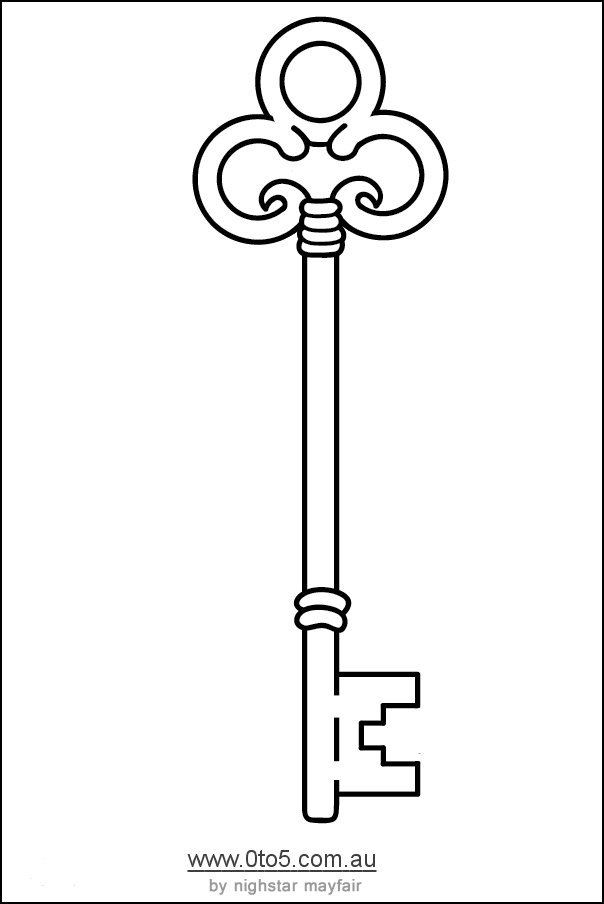 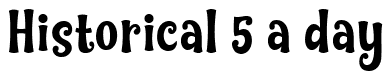 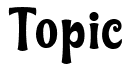 Medicine in modern Britain, 1900-Present
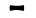 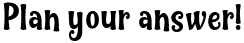 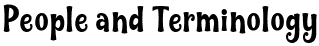 Explain why there was rapid change in the treatment of illness in Britain during the twentieth century.
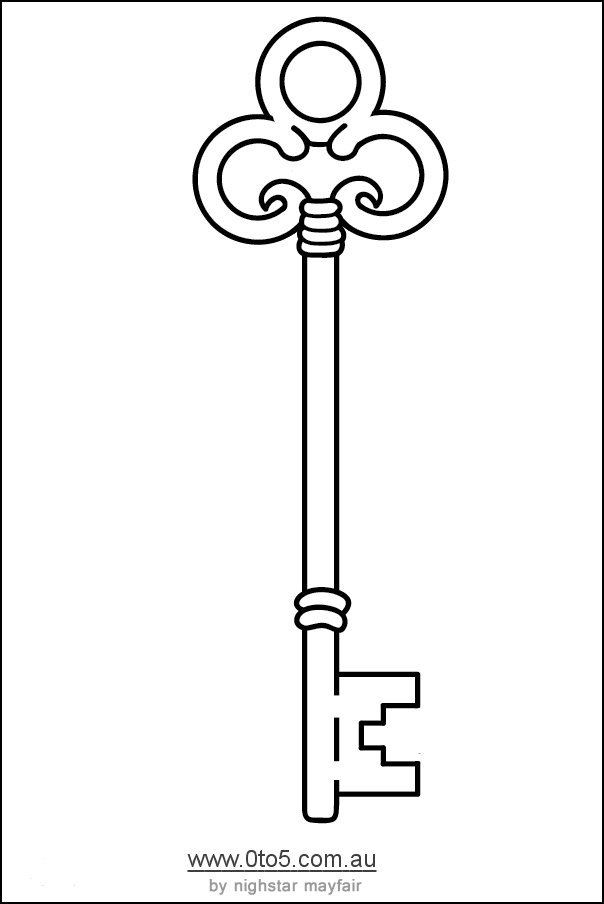 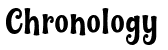 Place these events in order on the timeline
‘The advances in surgery made in the years c1700–c1900 were more significant than advances in surgery made in the period c1900–present.’  How far do you agree?
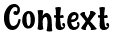 List 3 key individuals and their role during this time
1.
2.
3.
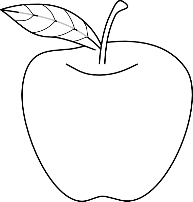 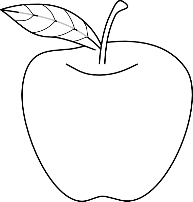 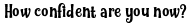 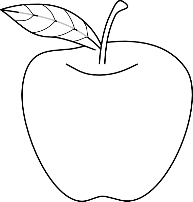 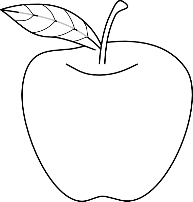 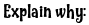 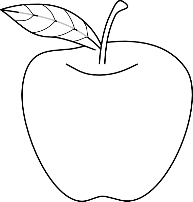 Knowledge Organiser - Topic : The British Sector on the Western Front, 1914-18
Timeline	Key Words/Terms
Types of Sources
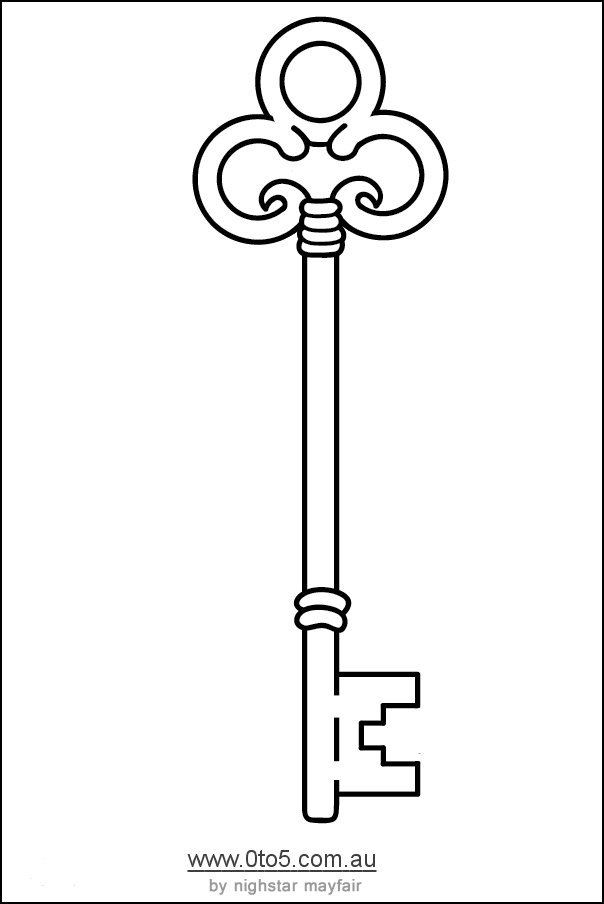 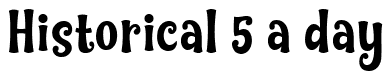 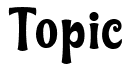 The British Sector on the Western Front, 1914-18
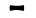 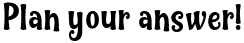 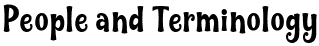 Describe two features of the evacuation route used during the First World War.
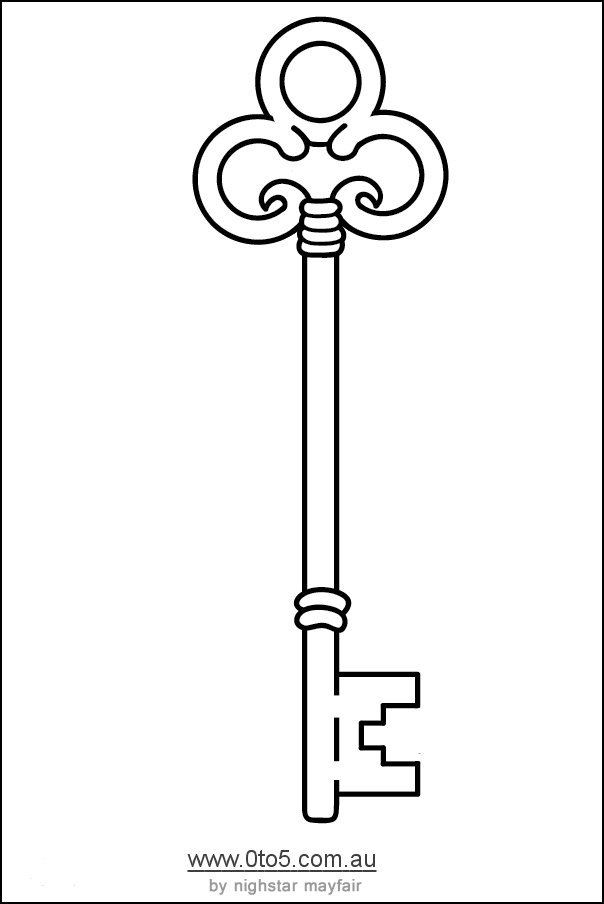 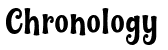 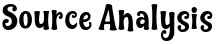 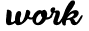 Place these events in order on the timeline
How useful is Sources A B for an enquiry into the treatment of the wounded on the Western Front?
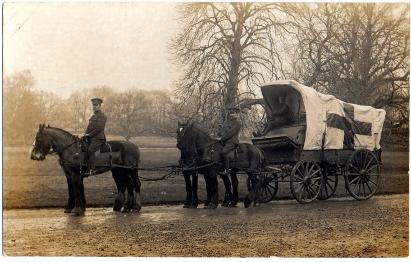 Nature – 
Origin – 
Purpose – 
Content -
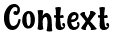 List 3 key individuals and their role during this time
1.
2.
3.
Source A: This real-photographic postcard depicts a Mark V horse ambulance wagon.
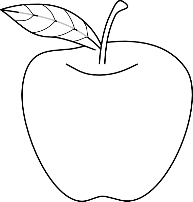 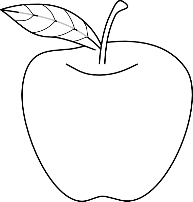 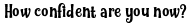 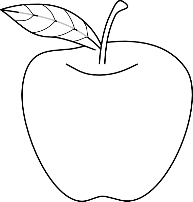 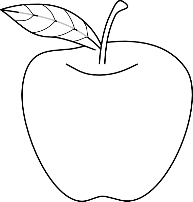 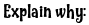 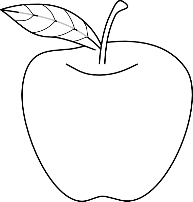